Katarzyna Pawelec/Katarzyna Albrecht
Niedokrwistości z zaburzeń wytwrzania u dzieci (aplastyczne wrodzone i nabyte)
Katedra i Klinika Pediatrii Hematologii i Onkologii AM,
Warszawa
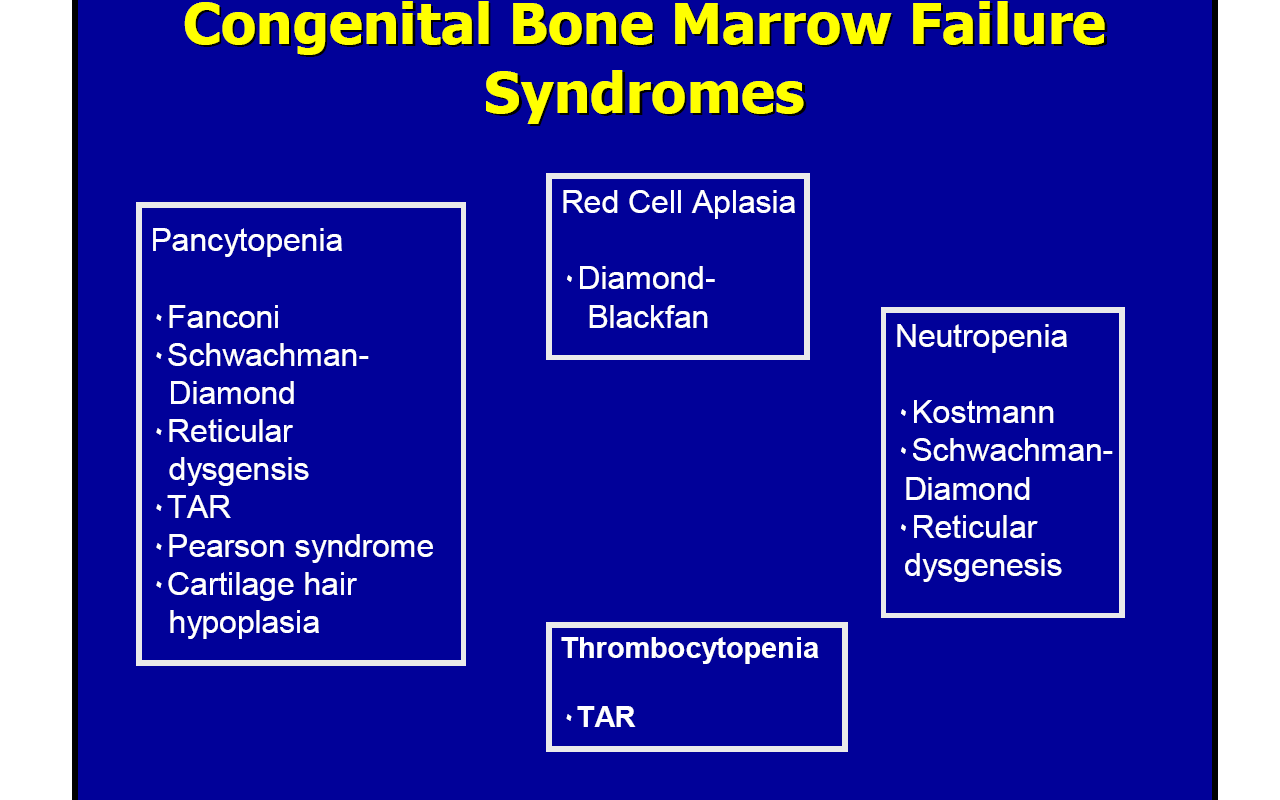 Pancytopenie
Niedokrwistość aplastyczna typu Fanconiego 

Dyskeratoza wrodzona 
	
Zaspół Shwachmana-Diamonda 
	
Małopłytkowość amegakariocytarna
Hipoplazje krwinek czerwonych
Niedokrwistość Diamona-Blackfana 

Przejściowa erytroblastopenia dziecięca 

Niedokrwistości dyserytropoetyczne
Anemia aplastyczna typu Fanconiego 
(Fanconi Anemia-FA) 
Dziedziczenie autosomalne recesywne 
1200 przypadków 
chłopcy do dziewcząt jak 1,2:1
Pietnaście typów mutacji 
	(FANCA, B, C, D1, D2, E, F, G, I, J, L) 
8 chromosomach 
	(16q24.3; 9q22.3; 3q12.3; 13p25.3; 6p21.3; 11p15; 9p13; 2p16.1) 
Najczęstszy typ FANCA 65-70% chorych 
	 następnie FANCC i FANCG u 8-10%
Patogeneza FA

defekt naprawy DNA, 
wrażliwość na tlen 
nieprawidłowości hematopoezy komórek pnia w wyniku: 
	apoptozy komórek,
	spadku poziomu IL-6, GM-CSF, IL-1β 
	wzrostu TNF-α.
łamliwość chromosomów pod wpływem: 
	promieni jonizujących, 
	czynników klastogennych: mitomycyna C (MMC),  diepoksybutan (DEB) 
	spadku stężenia tlenu.
FA „klasyczne” objawy 

niski wzrost, 
brak kciuka,
małogłowie,
„cafe-au-lait” 
charakterystyczny wygląd twarzy
	małożuchwie, 
	szeroka podstawa nosa, 
	zmarszczka nakątna
FA  pancytopenia 

brak w chwili urodzenia  
makrocytoza 
małopłytkowość 
hipoplazja pozostałych układów


wiek 5-10 rż, mediana 7, >80% do20 rż
FA  leczenie 

Z wyboru ze znaczną pancytopenią krwi obwodowej (granulocyty obojętnochłonne <1000/mm3, poziom Hgb <8g/dl lub płytek <40-50,000/mm3) 
przeszczep szpiku od zgodnego dawcy rodzinnego. 
wykluczenie FA u dawcy rodzinnego na podstawie badania klinicznego, hematologicznego oraz cytogenetycznego. 
bez napromieniania i cyklofosfamidu
FA  leczenie 
Zachowawcze: androgeny pierwszy rzut , 
Terapia łączona: 
anaboliki (oksymetolon, dawka 2-5mg/kg/dobę) 
kortikosteroidy (prednison 5-10mg/dzień), 
wysokie dawki  metylprednisolonu, 
globulina antylimfocytarna, 
cyklosporyna dla pacjentów bez możliwości przeszczepu, 
Krwiotwórcze czynniki wzrostowe NIE.
Terapia genowa FA przyszłość
Niedokrwistość Diamonda – Blackfana (Diamond – Blackfan Anemia – DBA)

2-7 przypadków na milion żywych urodzeń
Selektywna depresja prekursorów układu czerwonokrwinkowego w szpiku. 
Układ granulocytów i płytkotwórczy bez odchyleń. 
Pierwszy raz choroba została opisana w roku 1936.
DBA

Często rodzinnie. 
U około 25% pacjentów z DBA mutacja RPS19 (19q13.2) w obrębie chromosomu 19.
Drugi gen stwierdzono na chromosomie 8 (8p23.2-p22). 
Typ dziedziczenia  autosomalny dominujący rzadziej recesywny. 
W 50-60% przypadków mutacji RPS19 jest przypadkowych lub pojawiających się „de novo”.
DBA objawy

Pierwsze objawy zwykle przy urodzeniu lub w pierwszych tygodniach, czy miesiącach życia.  
90% przypadków DBA rozpoznawana jest do 18 miesiąca życia. 
Dominują objawy niedokrwistości: bladość, przyśpieszona czynność serca, szmer skurczowy nad sercem.
Kryteria diagnostyczne DBA 

Krwinki czerwone normochromiczne i normocytarne lub makrocytowe 
Liczba retykulocytów obniżona.
Szpik bogatokomórkowy zezmniejszeniem liczby erytroblastów lub ich brakiem.
Liczba L jest prawidłowa lub nieco obniżona.
Liczba PLT jest prawidłowa lub nieco podwyższona.
DBA inne badania

Fe w surowicy krwi wysoki, 
HgF i EPO podwyższony 
U 85% pacjentów z DBA podwyższony poziom deaminazy adenozynowej w krwinkach czerwonych (ADA).
DBA wady wrodzone
Niski wzrost występuje u około 47% dzieci.
Szerokiego rozstawienie gałek ocznych, 
Rozszczep wargi i podniebienia, 
Zez, retinopatia stwierdzane są  u prawie 50% pacjentów.  
Wrodzone wady serca, układu moczowego i kostnego spotykane są u 8% chorych z DBA.
Achondroplazja i  nieprawidłowa pigmentacją.
DBA leczenie

Do roku 1951 roku tylko uzupełniające przetoczenia krwi. 
Samoistne remisje 1 na 3 lub 1 na 5 przypadków.
DBA leczenie

Leczenie glikokortykosteroidami rozpoczyna się po 2-3 miesiącach od rozpoznania DBA bo  możliwość samoistnej remisji. 
Początkowa dawka prednisonu  2mg/kg/dobę w 3-4 dawkach podzielonych. 
Najwcześniej poprawa Hb i retykulocytów po 2-4 tygodniach.
DBA inne metody leczenia 

Androgeny, cyklofosfamid, 6-merkapotopuryna, globulina antylimfocytarna. 
Wyższe dawki steroidów (4-6mg/kg/d prednisonu), pulsy z metylprednisonu (30-40mg/kg/d przez 3-4 dni) 
Cyklosporyna. 
Interleukiną 3 (IL-3) nie skuteczna.
DBA przeszczep 
Przeszczep szpiku od rodzinnego dawcy szpiku (po wykluczeniu DBA) dla pacjentów steroidoopornych i zależnych od transfuzji 
Prawdopodobieństwo przeżycia po BMT od dawcy rodzinnego wynosi około 88%, 
	a od dawcy niespokrewnionego 28%.  
Dzieci z DBA mają predyspozycje do MDS, AML/ALL oraz innych chorób nowotworowych (guzy lite, chłoniaki).
Przejściowa erytroblastopenia dziecięca (transient erythroblastopenia of childhood- TEC)

Przyczyna: toksyny, alergeny, zakażenia
Wiek: średnio około 26 m życia 
Bez anomalii rozwojowych
Badania laboratoryjne: niska Hgb -5-6g/dl, retykulocytopenia- poniżej 1%, prawidłowe L i PLT
Hemoglobina płodowa - norma i stężenie eADA w erytrocytach w normie
Samoistne wyleczenie po 1-2 miesiącach
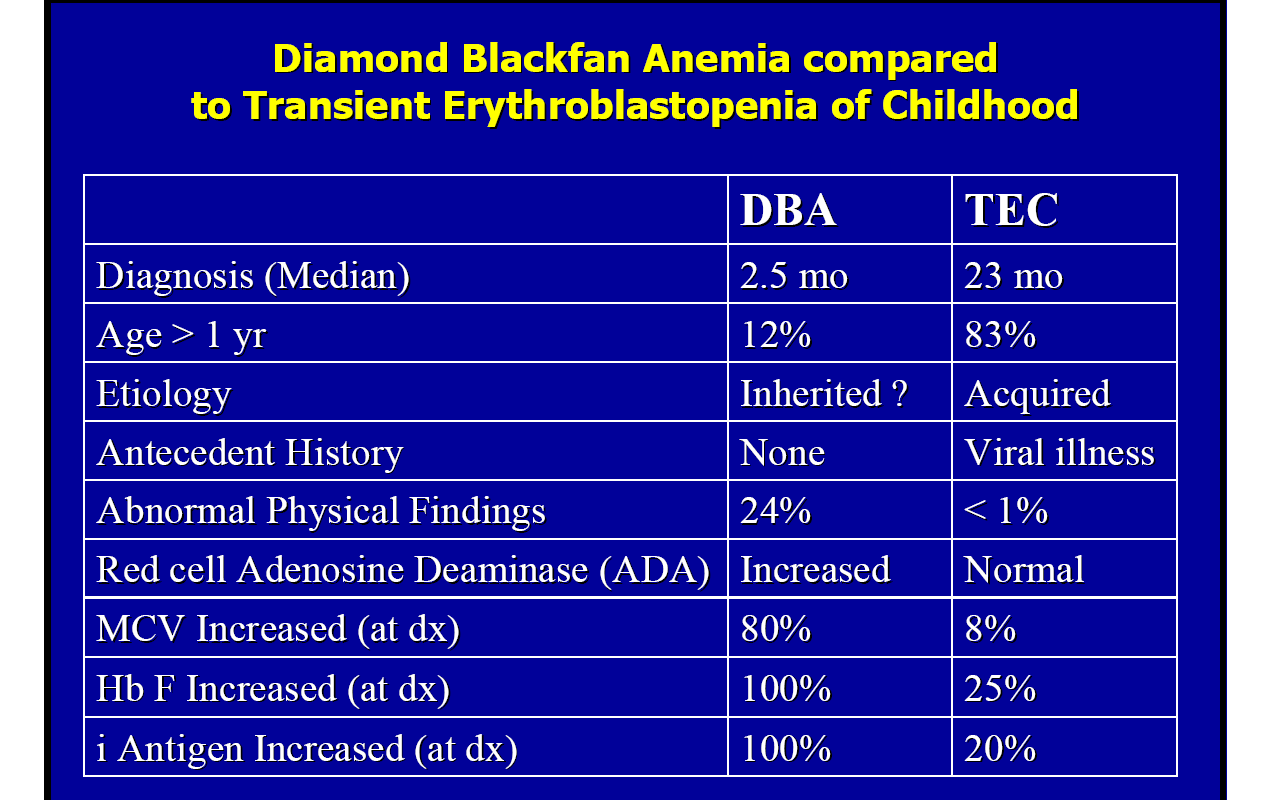 Niedokrwistości dyserytropoetyczne wrodzne 
(congenital dyserythropoietic anemia-CDA) 

Nieefektywna erytropoeza, 
	Szpik: hiperplazja układu czerwonokrwinkowego z niedostateczną liczbą erytrocytów we krwi obwodowej
W zależności od obrazu szpiku III typy
CDA 

Typ I -makrocytoza, megaloblastyczny szpik, śródjądrowe mostki 	chromatyny, dziedziczenie autosomalne recesywne, gen CDAI 
Typ II- normocytoza lub makrocytoza z dwu lub wielojądrowymi erytroblastami, dziedziczenie autosomalne recesywne, gen CDAII
CDA 

Typ III- makrocytoza, erytroblasty wielojądrowe (gigantoblasty) dziedziczenie autosomalne dominujące gen CDAIII  
Najczęstszy typ CDAII- wrodzona wielojądrowość erytroblastyczna z dodatnim testem zakwaszania (hereditary erytroblastic multinucleavity with a positive acidified serum test= HEMPAS)
CDA 

Rozpoznanie
	typ II CDA - badanie serologiczne test Hama (liza krwinek czerwonych w zakwaszonej surowicy)

Leczenie
	Splenektomia skuteczna w 
	50% w CDA I, 
	70% w CDA II, 
	100% w CDA III
CDA 
Klinika: wiek 10-14 rż w typie III około 24 rż
	niedokrwistość,
	żółtaczka, brązowe plamy
	zrośnięcie palucha czy nieprawidłowe palce, splenomegalia, 
	kamica pęcherzyka żółciowego
Badania laboratoryjne: 
	niedokrwistość 9g/dl, makrocytoza z retykulocytozą 1-7%, 
	czas przeżycia erytrocytów skrócony, 
	L i PLT - norma, 
	podwyższona bilirubina, 
	LHD wysokie,
Nabyta niedokrwistość aplastyczna
Pancytopenia krwi obwodowej i hipoplazja szpiku.

2-10/milion /rok w Europie i USA ,           w Azji 2-3x częściej.

Gł. między 6 a 9 rokiem życia, 
Rzadko u młodszych poniżej 3 roku życia.
Gł. czynniki etiologiczne NA

1. Nieznane (około 50%) 
2. Czynniki chemiczne i fizyczne:
	  leki, środki chemiczne i toksyczne
3. Czynniki zakaźne:   wirusy, bakterie
4. Czynniki immunologiczne:
	 humoralne, komórkowe
Objawy kliniczne NA
1.	Bladość, męczliwość, osłabienie, utrata łaknienia ( niedokrwistość)
2.	Wybroczyny, łatwe siniaczenie, krwotoki w tym do OUN  ( małopłytkowość)
3.	 Zwiększona podatność na zakażenia , owrzodzenia jamy ustnej, źle reagujące na antybiotykoterapię  ( leukopenia)
Badania dodatkowe

1. Morfologia: pancytopenia z limfocytozą, retikulocytopenią, niedokrwistość normocytowa, (mogą być makrocyty), ziarnistości toksyczne w neutrofilach
2. Badanie szpiku:  - rozmaz  ubogokomórkowy z poj. komórkami
    -  histopatologia: ocena komórkowości, pościeliska,    ( pusty szpik tłuszczowy)
Badania dodatkowe

1. Ocena funkcji wątroby :  transaminazy , bilirubina
2. Badania wirusologiczne: HAV, HBV, HCV, EBV, CMV
3. Przeciwciała przeciwjądrowe i p-dsDNA
4. Poziom Vit B12 i kwasu foliowego
5. Rtg kl piersiowej
6. USG jamy brzusznej
Inne badania dodatkowe

1. Ocena kariotypu (ok. 26% chorych z NA - nieprawidłowości chromosomu     7 i 13, trisomię 8 ( FISH, lepiej krew obwodowa niż szpik, ) )

2. Badanie w kierunku anemii Fanconiego   (ocena łamliwości chromosomów )
Inne badania dodatkowe

3. Badanie poziomu CD 34+ we krwi obwodowej (cytometr przepływowy- spadek poziomu CD 34+)

4. Badanie w kierunku PNH (test Hama, GPI, CD55 i CD59)

						wg Guideline Br J. Haematol,2003,123,
Kryteria diagnostyczne umiarkowanej niedokrwistości aplastycznej (MAA)
Komórkowość szpiku<50% normy dla wieku 
oraz obecność dwóch z poniższych parametrów:
Hemoglobina < 10g/dl
ANC 0,5-1,5 x109/l 
Płytki krwi  20,0 - 50x109/l

						
						(wg E.M. Keohane, 2004)
Kryteria ciężkiej postaci niedokrwistości aplastycznej
Komórkowość szpiku £ 25% normy dla wieku lub 25-50% z  <30% rezerwą kom. hematopoetycznych
 Dwa z poniższych parametrów:
         a/ ANC £ 0,5x109/l
         b/ Retikulocyty  £ 20,0x109/l
         c/ i/lub liczba płytek krwi £ 20,0x109/l
							 (wg E.M. Keohane, 2004)
Kryteria bardzo ciężkiej postaci niedokrwistości aplastycznej
Wszystkie kryteria ciężkiej postaci 
                         &
               ANC  £0,2x109/l 
 							(wg E.M. Keohane, 2004)
Leczenie NA- postać umiarkowana
1. ATG lub ALG z/bez Cyklosporyny
2. Cyklosporyna 
3. Steroidy anaboliczne( gł. erytropoeza - 2-6mg/kg.dobę/3 m-ce - rak wątroby !)
4. Daclizumab (anty IL-2R) 
    (1mg/kg co 2 tygodnie, 5 podań)
MAA- przejściowa ustąpienie samoistne w ciągu 6 tygodni
MAA- przetrwała
MAA- przechodząca w SAA
								wg Howard,2004
Leczenie NA:postać ciężka
I rzut
1. Przeszczep szpiku od dawcy rodzinnego 

Gdy brak rodzinnego dawcy szpiku : 
2. ATG lub ALG+ Cyklosporyna+G-CSF 
		(max 2x )
Leczenie NA:postać ciężka
Gdy brak remisji po leczeniu immoablacyjnym 

Przeszczep szpiku od dawcy nie spokrewnionego 
	a/ po I kursie ATG  gdy dawca dobrany wg wysokiej rozdzielczość DNA  
	b/ po drugim kursie 
Przeszczep od dawcy rodzinnego niecałkowicie zgodnego
Krew pępowinowa do rozważenia gdy małe    dziecko
Leczenie Immunoablacyjne SAA
ALG końska 15mg/ kg mc	
	lub ATG królicza 3,75mg/kg mc    od 1-5 dnia 
Prednisolon 2 mg/kg mc od 1 do 14 dnia
	i stopniowe odstawianie	
CSA 5mg/kg mc od 14 dnia do 6m-cy i gdy odpowiedź na leczenie  stopniowe odstawianie pod kontrolą morfologii krwi obwodowej,
    monitorowanie poziomu CSA w surowicy 100-150g/l 
   (możliwość dłuższego podawania CSA nawet do 5 lat lub zamiana na daclizumab)
GM-CSF lub G-CSF 5g/kg/mc w okresie głębokiej neutropenii i w czasie infekcji
						 wg Guideline Br J. Haematol,2003,123,
Inne metody immunosupresyjnego leczenia NA
Cyklofosfamid
Monophenolate mofetil
anty IL-2R (Daclizumab)
sirolimus (Rapamune) 
anty CD52 (Campath-1H)